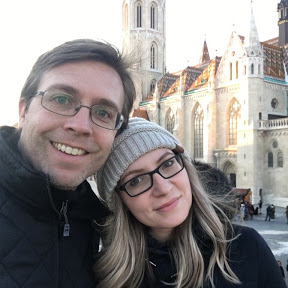 https://www.youtube.com/channel/UC2SUoo36iHgVLEK7EEVPIFQ/featured      10;59 min

                                           Interactive English                Presentation
25 Academic English Words You Should Know | Great for University, IELTS, and TOEFL

Why should you learn academic words? There are many reasons - school, work, English exams. Academic English is important because it enhances our overall fluency by allowing us to be more descriptive and precise when presenting information at work or even writing a university paper.   16:04 min
https://www.youtube.com/watch?v=BNL7qK09r7I